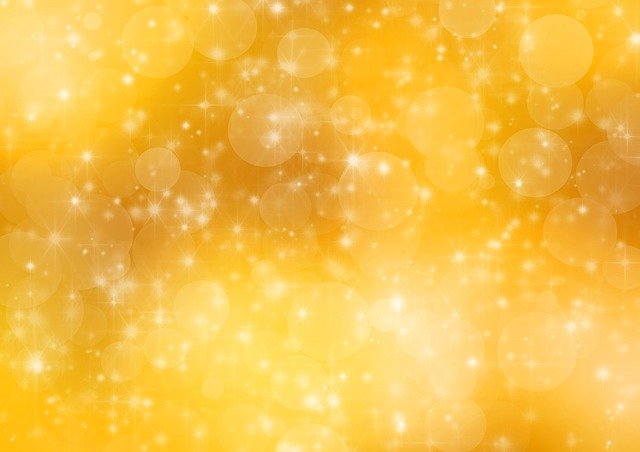 আজকের ক্লাসে সবাইকে স্বাগতম
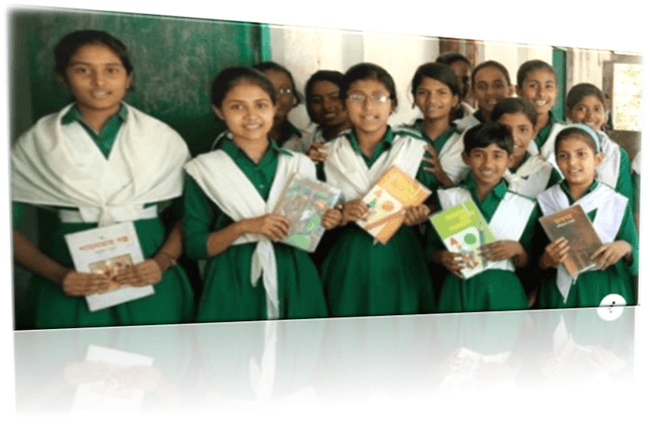 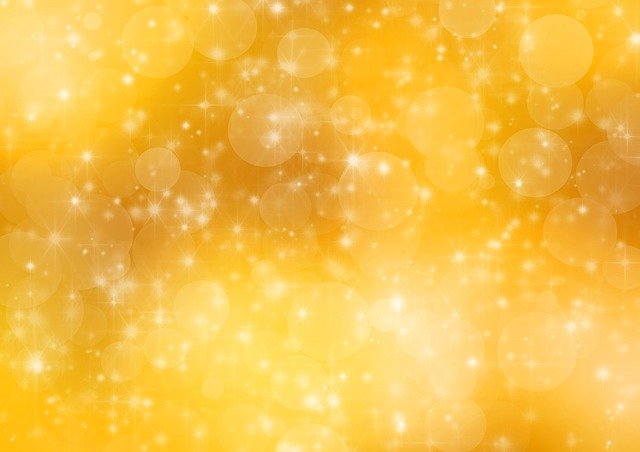 পরিচিতি
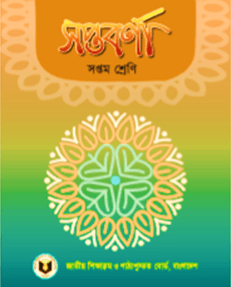 সময় : ৫০ মিনিট
মুহাম্মদ ওসমান
সিনিয়র শিক্ষক
বাঁশখালী সরকারি বালিকা উচ্চ বিদ্যালয় 
বাঁশখালী পৌরসভা, চট্রগ্রাম । 
mdosmanbghs@gmail.com.
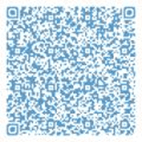 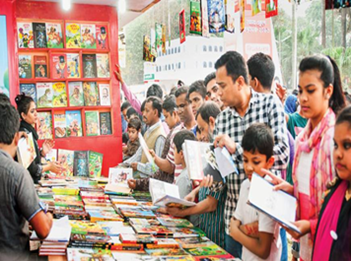 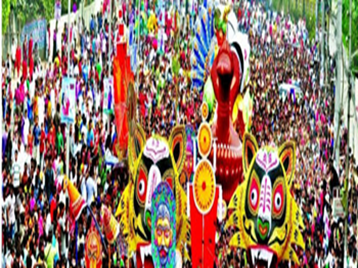 চিন্তা করে বল ছবি গুলো কোন মেলার  ?
বই মেলা
বৈশাখি মেলা
বই মেলা ও বৈশাখি মেলায় কে কে গিয়েছ?
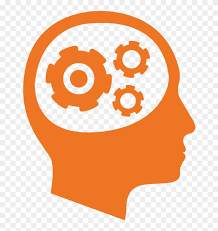 মেলা বলতে কী বুঝ? –মেলায় কেমন লাগে? কেন?
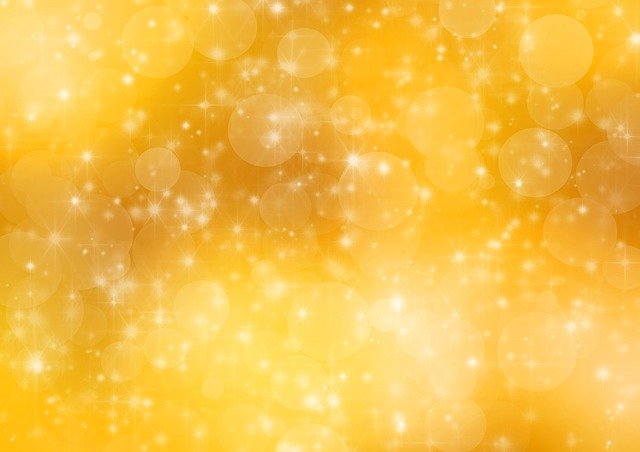 ভিডি ও  দেখে উত্তর দিই
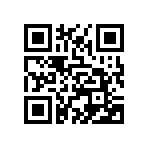 https://www.youtube.com/watch?v=OAHQ2JTds7I
অথবা
কোডটি স্ক্যান করূন
ক্লিক করূন
এতে কী কী মেলা দেখতে পাচ্ছ? 
  তোমার দেখা মেলার সঙ্গে প্রকৃতির এই মেলার কোন মিল পাওয়া যায় কি ? 
  তোমরা যে স্কুলে পড়, খেলা কর, ভাগাভাগি করে খাও –একে কী বলতে চাও ?
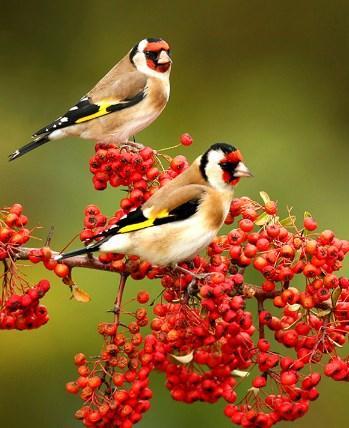 কবিতার নাম  : মেলা
(ফুলের মেলা পাখির মেলা ... আলো আশার পর্যন্ত)
শিখনফল
1। পঠিত সম্পর্কিত জ্ঞান ও ধারণা প্রয়োগ করতে পারবে ।
                            বিভাজিত শিখনফল 
২। প্রকৃতি থেকে গুণাবলী গ্রহণ করে শিশু কিশোরদের চরিত্র গড়ে তোলার প্রয়োজনীয়তা বর্ণনা করতে পারবে । 

৩। শিক্ষার্থীদের মাঝে নারী ও পুরুষের সমতার ধারণা তৈরি হবে।
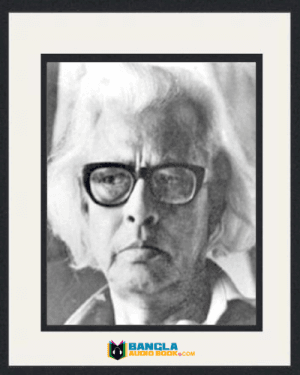 কবি :
 আহসান হাবীব
কাব্যগ্রন্থ, বড়দের উপন্যাস, গল্প, প্রবন্ধ-নিবন্ধ, ছোটদের ছড়া ও কবিতার বই সব মিলিয়ে আহসান হাবীবের বইয়ের সংখ্যা ২৫টি।
জন্মঃ২জানুয়ারি ১৯১৭পিরোজপুর
পেশা: সাংবাদিকতা ও সাহিত্য সম্পাদক
উপন্যাসঃ রাণী খালের সাঁকো , আরণয় নীলিমা, জাফরানী রং পায়রা
জন প্রিয়তার শীর্ষে শিশুতোষ গ্রন্থ গুলো
পুরস্কার : একুশে পদক (১৯৭৮)স্বাধীনতা পুরস্কার (১৯৯৪
দৈনিক বাংলার সাহিত্য সম্পাদক হিসেবে দায়িত্ব পালন
চল্লিশের দশকের অন্যতম প্রধান আধুনিক কবি
মৃত্যুঃ ১০ জুলাই ১৯৮৫ (বয়স ৬৮)
একক কাজ
কবি আহসান হাবিব সম্পর্কে ০৫ টি বাক্য লিখ?
এসো শুদ্ধ উচ্চারণে কবিতাটি শুনি
https://www.youtube.com/watch?v=Jce2Zg-j-FQ
সরব পাঠ
এসো কবিতায় ব্যবহৃত নতুন শব্দের অর্থ জেনে নিই
মিলন বা একত্রিত  হওয়া,উৎসব বা অনুষ্ঠান উপলক্ষে অনেক মানুষের সমাবেশ
মেলা
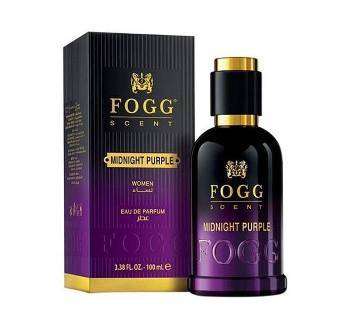 সুবাস
সুগন্ধ
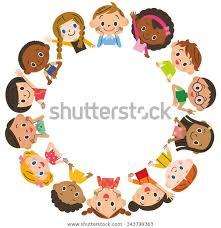 পৃথিবীর সকল শিশু-কিশোরের মিলনকে অন্য রকমের মেলা বলেছেন
আর এক মেলা জগৎজুড়ে
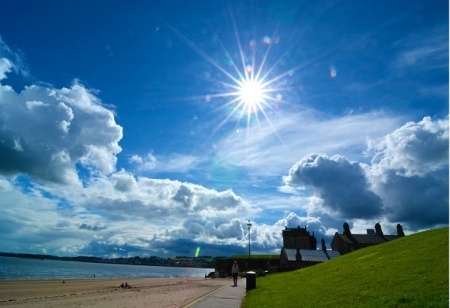 নিত্য
রোজ
ভৌগলিক সামাজিক- সাংস্কৃতিক কারণে মানুষেরা আলাদা আলাদা সম্প্রদায়ে বিভক্ত হলেও মনুষত্বের দিক থেকে সকলে এক ।সেই  এক মিলনের সুরে সবার সুর মিশে যায়।
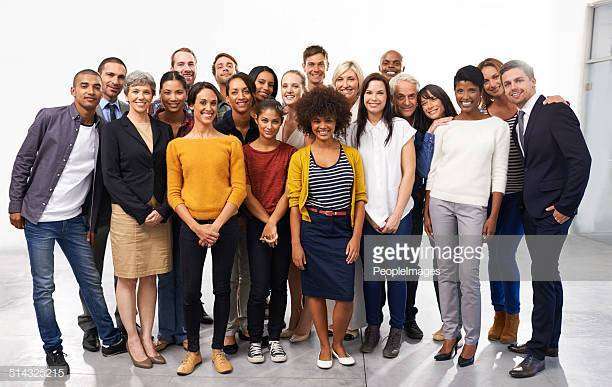 ‘তার মাঝেই  একটি সুরে...বিলিয়ে‘
ফুলের মেলা পাখির মেলা 
আকাশ জুড়ে তারার মেলা
রোজ সকালে রঙের মেলা
  সাত সাগরে ঢেউয়ের মালা।
[Speaker Notes: পৃথিবীর চারদিকে যদি আমরা দৃষ্টি দিই, তবে দেখতে পাই বাগানে নানারকম ফুলের মেলা, গাছে গাছে পাখির মেলা, রাতের আকাশজুড়ে তারকারাজির মেলা, রোজ সকালে সূর্যের আলোয় নানা রঙের মেলা আর সাত সাগরে অসংখ্য মেলা। এসব নিয়েই যেন প্রকৃতি রাজ্য এক মেলা বসিয়েছে।]
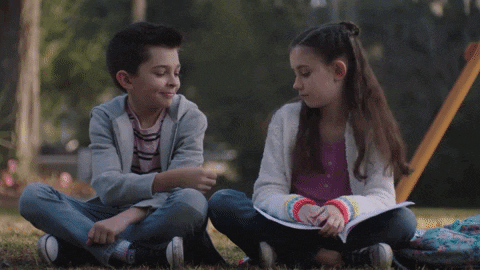 আর এক মেলা জগৎ জুড়ে
ভাইরা মিলে বোনরা মিলে
রঙ কুড়িয়ে বেড়ায় তারা
নীল আকাশের অপার নীলে
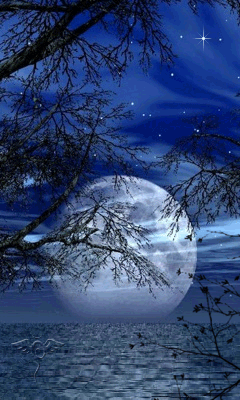 [Speaker Notes: প্রকৃতি জগতের মেলার মতো পৃথিবীর শিশু-কিশোরদের রয়েছে একটা আলাদা জগৎ। এটিও একটি মেলার মতো। আকাশের নীলের মধ্যে যে উদারতা রয়েছে—তার সবই পেয়েছে শিশু-কিশোররা। প্রতিদিন আকাশ নিংড়ে যে রোদ ওঠে, সেখান থেকে তারা নেয় জীবনের উত্তাপ, সাত-সাগরের বুক থেকে তারা নেয় ভালোবাসার ঢেউ। এই নবীন প্রাণের আশার আলো আবার তারা সারা বিশ্বে ছড়িয়ে দেয়। কচি-সবুজ ভাই-বোনদের হাসি-খুশির মধ্যে লাখ লাখ সবুজ মনের স্নেহ-প্রীতির প্রকাশ ঘটেছে, দেশ-কালের সীমানা ভেঙে তারা অন্তরের ভালোবাসা দিয়ে গড়তে চাইছে একটি সুন্দর জগৎ, সাজানো বাগানের মতো সুন্দর পৃথিবী। এ পৃথিবী হবে সব মানুষের জন্য একটা অভিন্ন পৃথিবী।]
জোড়ায় কাজ
‘আকাশের অপার নীল’কারা কুড়োয়?
‘রাতের পাড়ি’  বলতে কী বুঝানো হয়েছে?
তারার আলো থেকে কী কী  শিক্ষা পাওয়া যায় ?
ফুলের বুকে সুবাস যত
কে মুখে নেয় মেখে ভাই
পাখির কলকন্ঠ থেকে
সুর তুলে নেয় তারা সবাই
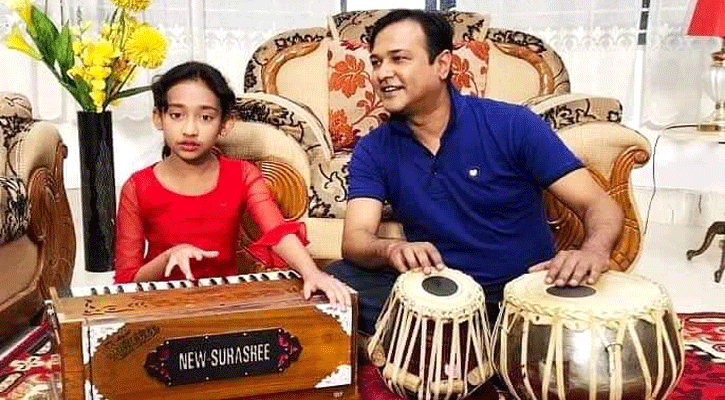 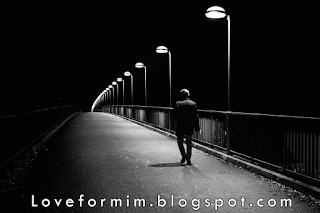 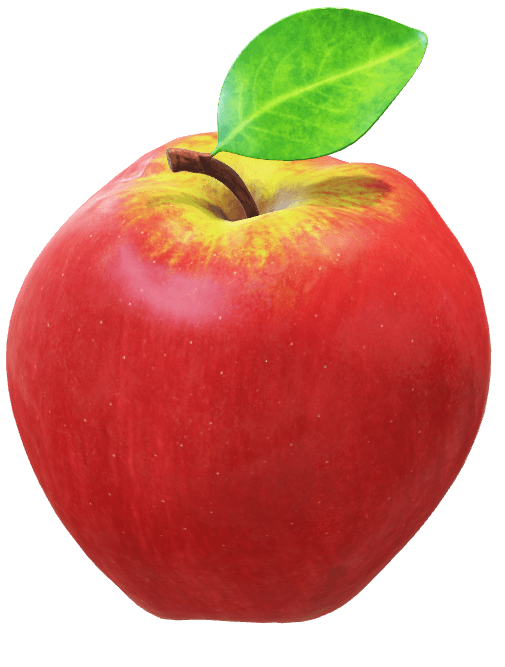 রাতের পথে পাড়ি যখন
তারার অবাক দীপ জ্বেলে নেয়
রোজ সকালের আকাশ পথে
আলোর পাখি দেয় ছেড়ে দেয়
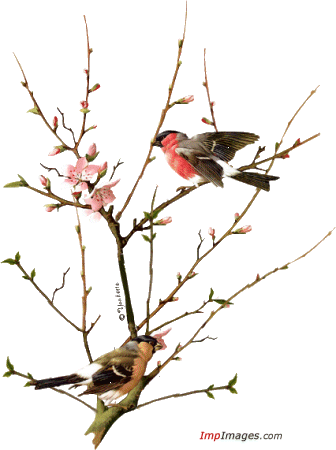 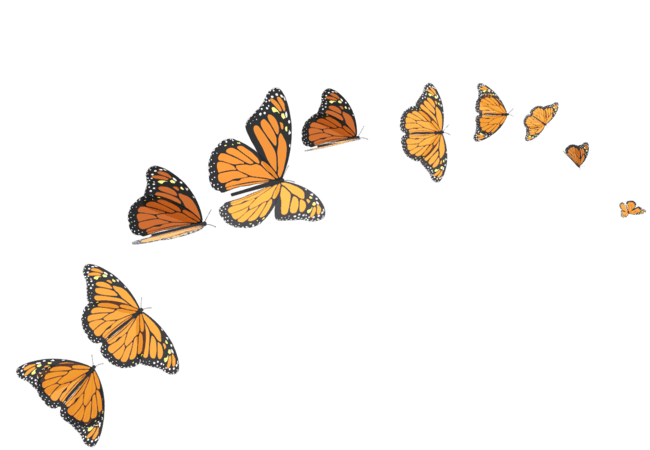 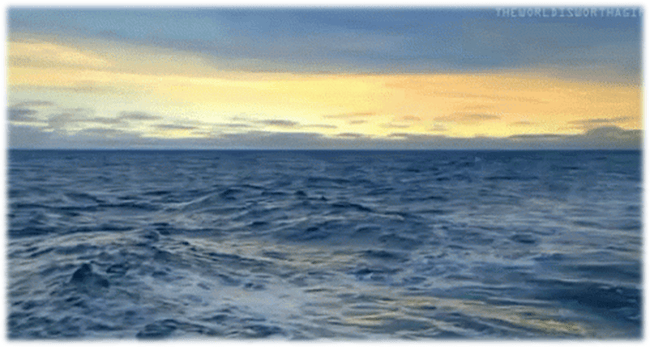 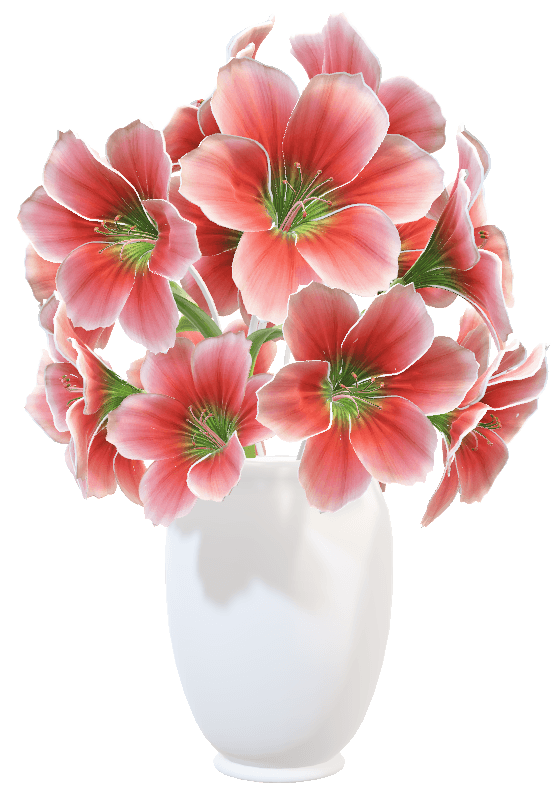 সাত সাগরের বুক থেকে দেয়
ঢেউ তুলে নেয় ভালোবাসা
জগৎ জুড়ে যায় ছড়িয়ে
যায় ছড়িয়ে আলো আশার
দলীয় কাজ
প্রত্যেক দলকে নিচের ছক অনুযায়ী যে কোন ৩ টি কাজ  করতে  হবে।
×আবার চেষ্টা কর
মূল্যায়ন
√ উত্তর সঠিক হয়েছে
1. মনুষ্যত্বের দিক দিয়ে পৃথিবীর সব মানুষ এক হওয়ার কারণ কী?
( খ) মিলনের সুরে বিভেদ মুছে যায় বলে
(ক)  মনুষ্যত্বহীন মানুষ পশুর সমান বলে
(গ)   পৃথিবীতে মানুষের মধ্যে ভেদাভেদ নেই বলে
(ঘ) মানবতা মানুষের বড় পরিচয় বলে
২।  ‘মেলা’ কবিতায় কবি যে আরেকটা জগতের কথা বলেছেন সেই জগতটা  কাদের?
(ক ) শিশু-কিশোরদের
(খ) নবীনদের
( গ) তরুণদের
(ঘ) প্রবীণদের
[Speaker Notes: মূল্যায়নের প্রশ্নে ট্রিগার ব্যবহার করা হয়েছে। অপশনে ক্লিক করলে সঠিক উত্তর জানা যাবে।]
√ উত্তর সঠিক হয়েছে
× আবার চেষ্টা কর
মূল্যায়ন
3।      পাখিদের কী থেকে সবাই   সুর তুলে নেয়?
(খ) মেলা থেকে
( ক) বুক থেকে
(গ) কলকণ্ঠ থেকে
(ঘ) পাখা থেকে
৪।        ‘তার মাঝেই একটি সুরে সবারই সুর যায় মিলিয়ে।’ চরণটিতে ফুটে উঠেছে—
i. . মিলনের সুরে বিভেদের রেখা মুছে যায়
ii. শিশু-কিশোরের একতার উৎসব
ii মনুষ্যত্বের দিক থেকে মানুষের অভিন্নতাi
নিচের কোনটি সঠিক?
(ক) i ও iii
(খ) i ও ii
(ঘ) i, ii ও iii
(গ) ii ও iii
[Speaker Notes: মূল্যায়নের প্রশ্নে ট্রিগার ব্যবহার করা হয়েছে। অপশনে ক্লিক করলে সঠিক উত্তর জানা যাবে।]
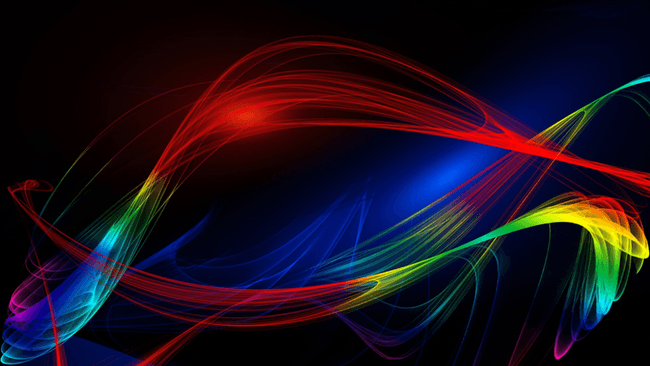 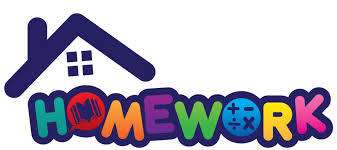 বাড়ীরকাজ
“ প্রকৃতির মহৎ গুণ গ্রহণ – চর্চার  মাধ্যমে শিশুকিশোরগণকে আদর্শ  মানুষ হিসেবে গড়ে  তোলার প্রয়োজনীয়তা রয়েছে ।”- পাঠ্যাংশের ভিত্তিতে ব্যাখ্যা করো।
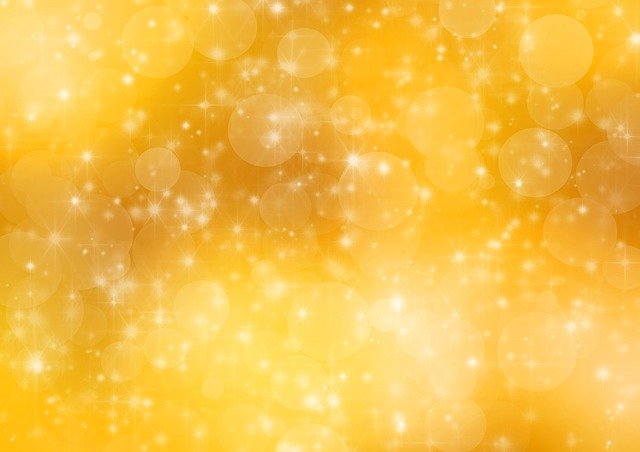 সাথে থাকার জন্য ধন্যবাদ